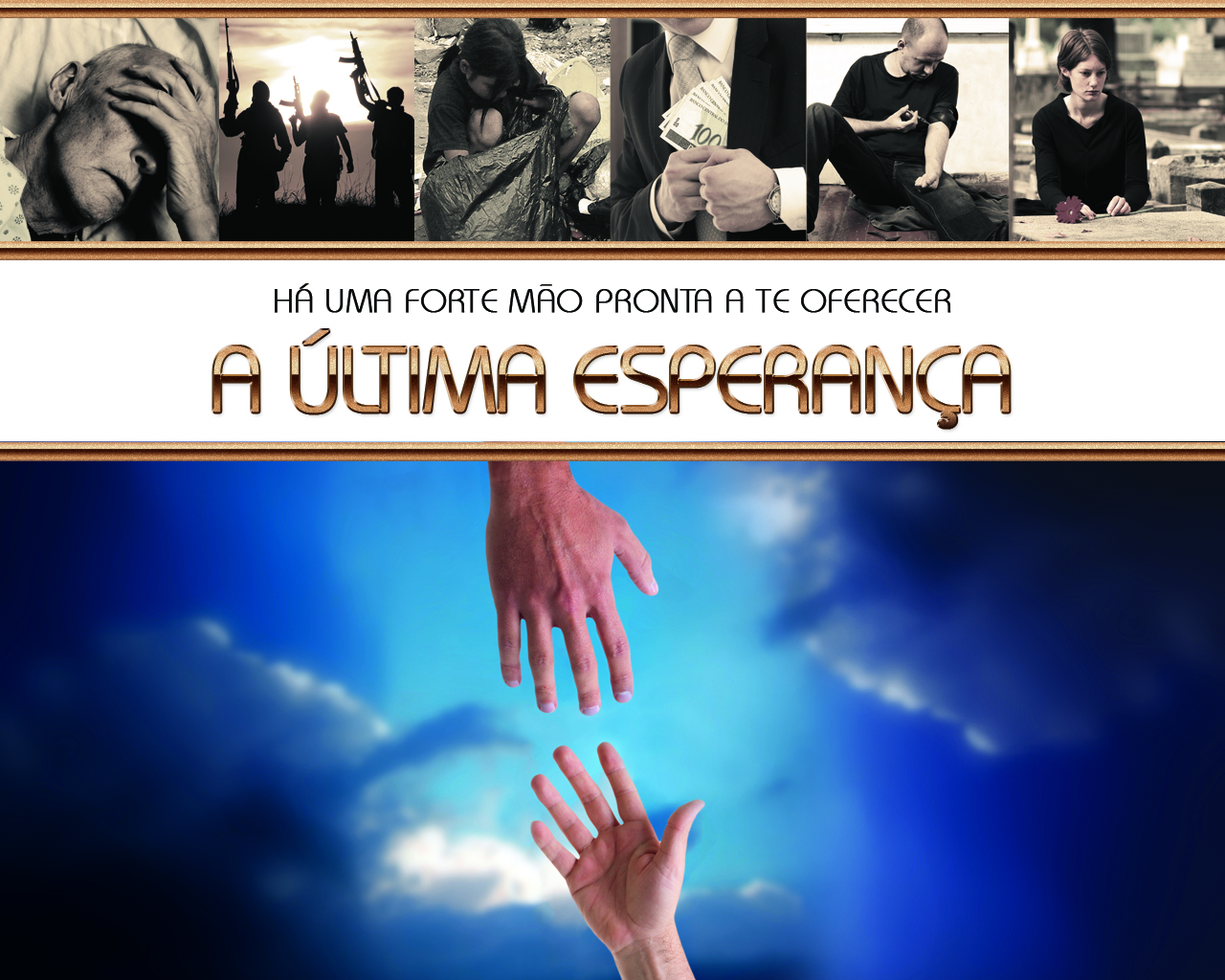 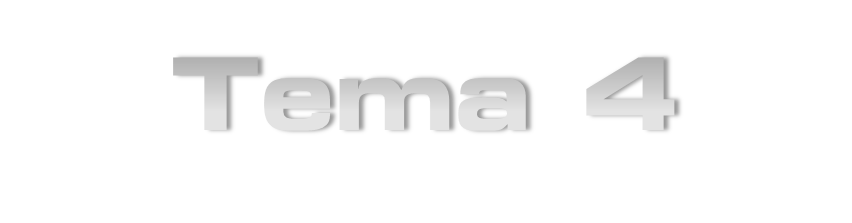 UMA ESPERANÇA REAL
Deus nos ama “com amor eterno”, dispondo-Se a vir ao mundo e passar pela agonia da cruz a fim de resgatar a humanidade perdida.
Como posso ser bom diante de Deus?
Como posso apagar meu passado mal?
Como posso ser apresentado sem culpa diante dÊle?
Como posso ser salvo?
A ORIGEM DO MAL
Ezequiel 28:14-15
“Tu eras querubim da guarda ungido, e te estabeleci; permanecias no monte santo de Deus, no brilho das
Ezequiel 28:14-15
pedras andavas. Perfeito eras nos teus caminhos, desde o dia em que foste criado até que se achou iniquidade em ti.”
Isaías 12:12-14
“Como caíste do Céu, ó estrela da manhã, filho da alva! Como foste lançado por Terra, tu que debilitavas as nações!
Isaías 12:12-14
Tu dizias no teu coração: Eu subirei ao Céu; acima das estrelas de Deus exaltarei o meu trono e no monte da
Isaías 12:12-14
congregação me assentarei, nas extremidades do Norte; subirei acima das mais altas nuvens e serei semelhante ao Altíssimo.”
Apocalipse 12:7-9
“Houve peleja no Céu. Miguel e o Seus anjos pelejaram contra o dragão. Também pelejaram o dragão e seus anjos;
Apocalipse 12:7-9
todavia, não prevaleceram; nem mais se achou no Céu o lugar deles. E foi expulso o grande dragão, a antiga
Apocalipse 12:7-9
serpente, que se chama diabo e Satanás, o sedutor de todo o mundo, sim, foi atirado para a Terra, e, com ele, os Seus anjos.”
Efésios 6:12
“Porque a nossa luta não é contra o sangue e a carne, e sim contra os principados e potestades, contra os
Efésios 6:12
dominadores deste mundo tenebroso, contra as forças espirituais do mal, nas regiões celestes.”
I Pedro 5:8
“Sede sóbrios e vigilantes. O diabo, vosso adversário, anda em derredor, como leão que ruge procurando alguém para devorar.”
II Pedro 3:7
“Ora, os céus que agora existem e a terra, pela mesma palavra, têm sido entesourados para fogo,
II Pedro 3:7
estando reservados para o Dia do Juízo e destruição dos homens ímpios.”
II Pedro 3:10-13
“Virá, entretanto, como ladrão, o Dia do Senhor, no qual os céus passarão com estrepitoso estrondo, e os
II Pedro 3:10-13
elementos se desfarão abrasados; também a terra e as obras que nela existem serão atingidas.”
II Pedro 3:10-13
Visto que todas essas coisas hão de ser assim desfeitas, deveis ser tais como os que vivem em santo
II Pedro 3:10-13
procedimento e piedade, esperando e apressando a vinda do Dia de Deus, por causa do qual os céus,
II Pedro 3:10-13
incendiados, serão desfeitos, e os elementos abrasados se derreterão.”
Apocalipse 20:10
“O diabo, o sedutor deles, foi lançado para dentro do lago de fogo e enxofre, onde já se encontram não só a besta
Apocalipse 20:10
como também o falso profeta; e serão atormentados de dia e de noite, pelos séculos dos séculos.”
PLENITUDE DOS TEMPOS 
NASCE A ESPERANÇA
Gálatas 4:4-5
“Vindo, porém, a plenitude do tempo, Deus enviou seu Filho... para resgatar os que
Gálatas 4:4-5
estavam sob a lei, a fim de que recebêssemos a adoção de filhos.”
A PLENITUDE DOS TEMPOS...
A vinda do Salvador foi predita no Éden.
Desde os dias de Enoque, a promessa foi repetida por meio de patriarcas e profetas.
A PLENITUDE DOS TEMPOS...
A profecia de Daniel revelou o tempo de Seu advento, mas nem todos interpretavam corretamente a mensagem.
Ezequiel 12:22
“Prolongar-se-ão os dias, e perecerá toda a visão...”
Jesus veio a este mundo como nossa única esperança!
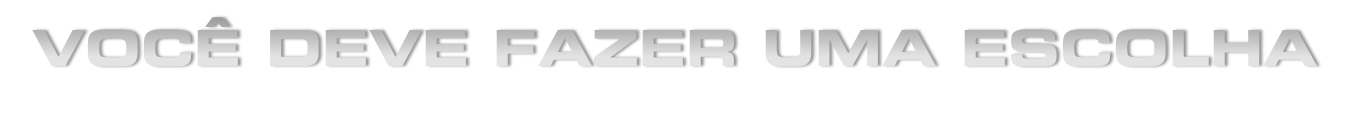 Permita que Jesus  entre em seu coração!